Integration and inclusion, mainstreaming
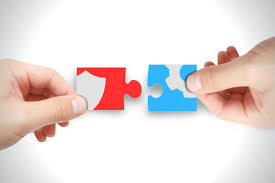 New paradigm on equality
All children with disabilities are to be educated to the „maximum extent“ with children who do not have disabilities.Federal law i.D.E.A. Sec. 612:5 A
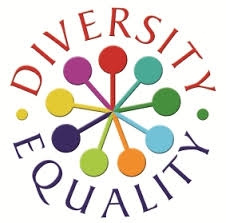 Inclusion can occur in schools, churches, playgrounds, work and in recreation...
Our Education System....?
[Speaker Notes: How do countries make their systems of provision to meet the needs of pupils identified as having disabilities?]
Tendency in Europe
Europe is to develop policy aimed at inclusion of pupils in need of special education support in mainstream schools, providing teachers with varying degrees of support in terms of supplementary staff, materials, in-service training and equipment.

Experience demonstrates that the inclusion with SEN is the best achieved within inclusive schools that serve almost all children within community. Pupils can achieve the fullest educational progress and social inclusion.
Discussing barriersBarriers to inclusion are broken down into four main areas:
Individual. Barriers to do with vulnerable people’s own limitations.
 Environmental. Physical barriers in the natural or built environment.
Institutional (or organisational) eg national laws, policies, strategies. Implementation practices of an organiation, staff capacity, lack of information etc.
Attitudes and behaviour of family or society, social practices, traditional beliefs.
Key points
Identifying barriers makes the issues more manageable and highlights areas where direct intervention can make a difference.
Social models - Inclusive approach: disabled people are part of society
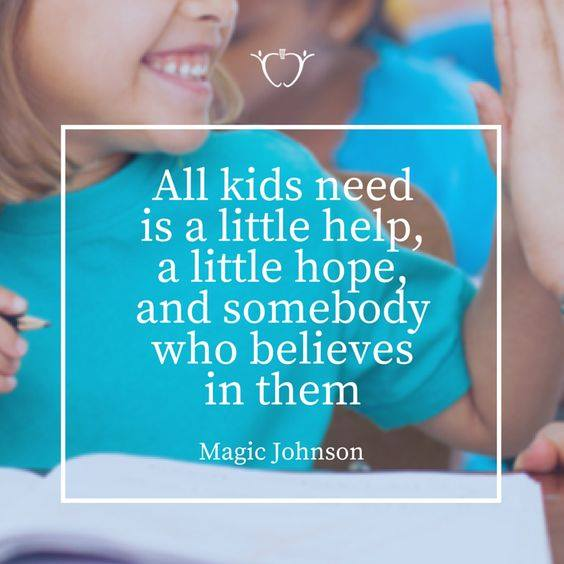 Society
Disabled
people
The indicators cover 3 dimension
Creating inclusive culture- building community, establishing inclusive values
Inclusive policies –developing the school for all, organism supporting diversity
Evolving inclusive practice –orchestraiting learning, mobilising resources

Booth. T.,  Ainscow, M (2002) Index of inclusion: developing learning and participation in schools. Bristol: Centre for Studies on  Inclusive Education , (CSIE)
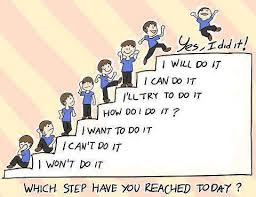 Focus on children
Ten percent of the world’s population is disabled. As many as 20% of the poorest of the poor are disabled.

Children make up a large proportion of the population (varies by country).

Children are particularly vulnerable to related diseases, some have severe and long-term consequences.

Children – especially girls – are often miss out on education.

Children miss school; many girls miss school when menstrual hygiene needs  are not met.
What children need
Love - to grow up to be happy
Talking and listening
Guidance and understanding
Limits and boundaries
Great teachers
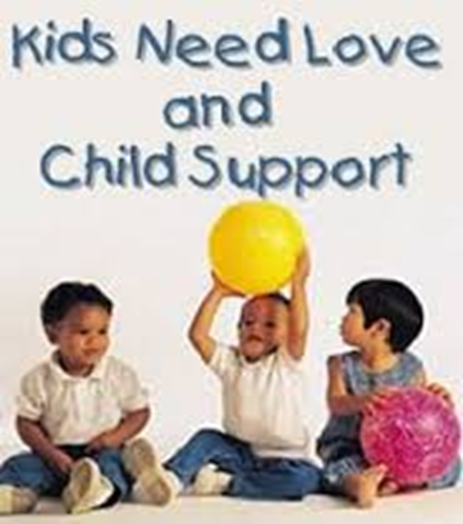 All you need is love…
Children need great teachers and parents
How to be a great teacher?
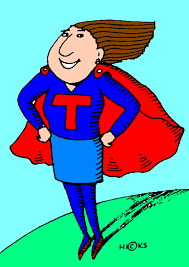 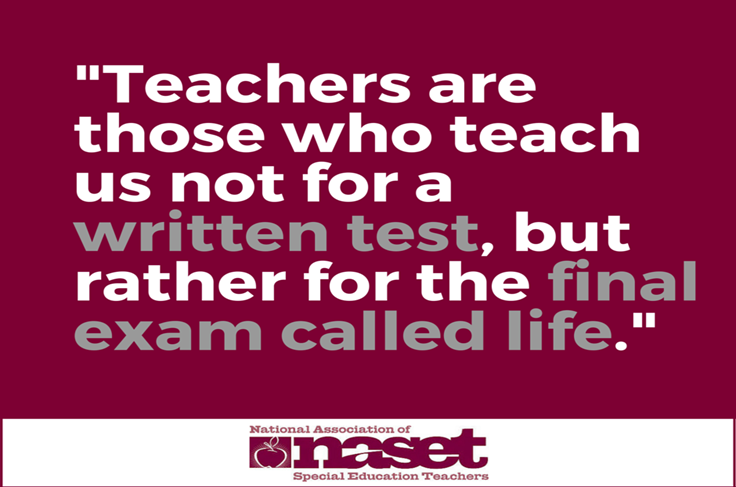